Département de pharmacie
Etablissement  hospitalo-universitaire
Laboratoire de pharmacovigilance
ABSORPTION DES               MEDICAMENTS         présenté par :                                                                      Melle Saleh  asmaa                                                              1ere année poste graduation
Présenté par: Dr SALEH
Introduction
Pharmacocinétique:
Étude du devenir d’un principe actif (PA) contenu dans un médicament dans l’organisme.
4 phases:	Absorption
			Distribution
			Métabolisme
			Elimination
Avant de gagner les organes ou les tissus, siéges de l’action pharmacologique, le Médicament doit, dans un premier temps être absorbé, c'est-à-dire pénétrer dans le liquide circulant  Définition de l’absorption : C’est le passage du médicament du site d’administration jusqu’à la circulation générale.
[Speaker Notes: l’absorption médiate :
dans laquelle  le médicament est administré à l’extérieur de l’organisme (application sur la peau, prise par voie orale),pour être absorbé , il devra d’abord franchir un épithélium tel que le tégument ou la muqueuse digestive , puis diffuser dans le liquide extracellulaire , traverser la paroi capillaire pour enfin atteindre le sang.
l’absorption immédiate : 
dans la quelle le médicament est introduit par effraction directement dans le liquide extracellulaire au sein d’un tissu (administration par injection parentérale). Le facteur limitant de l’absorption ne sera pas comme dans le cas précédent représenté par un épithélium, mais constitué par la résistance à la diffusion des tissus situés entre le point d’injection et la paroi capillaire.]
le médicament doit d’abord être mis en solution avant de franchir les membranes

Libération: mise à disposition du PA après l’administration extravasculaire d’une forme pharmaceutique solide.
Elle peut se faire :
Rapidement dans le cas d’une forme pharmaceutique à libération rapide
Lentement dans le cas d’une forme à libération prolongée 

Dissolution:
Pour pouvoir traverser les membranes, le PA doit être dispersé à l’état de molécules.
[Speaker Notes: Pour toutes les vois d’administration en dehors de la voie intraveineuse, le médicament doit d’abord être mis en solution avant de franchir les membranes. Pour cette raison, on distingue classiquement, dans les mécanismes d’absorption, les deux étapes suivantes :• une étape de libération ou dissolution• une étape de résorption.Ces deux étapes sont tout aussi importantes l’une que l’autre dans la mesure ou elles vont pouvoir être un facteur limitant de la vitesse et de la quantité de médicament qui atteindra la circulation systémique après administration.]
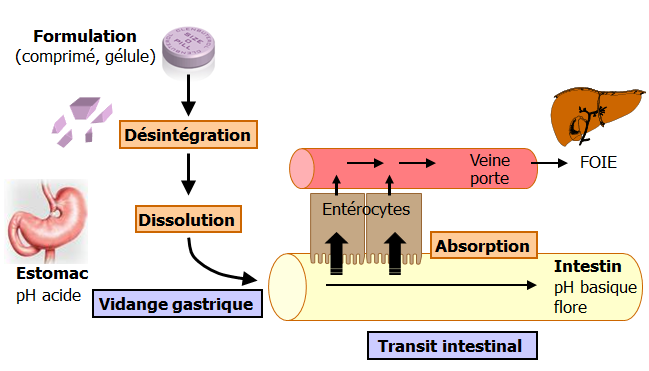 Rappel sur la membrane cellulaire
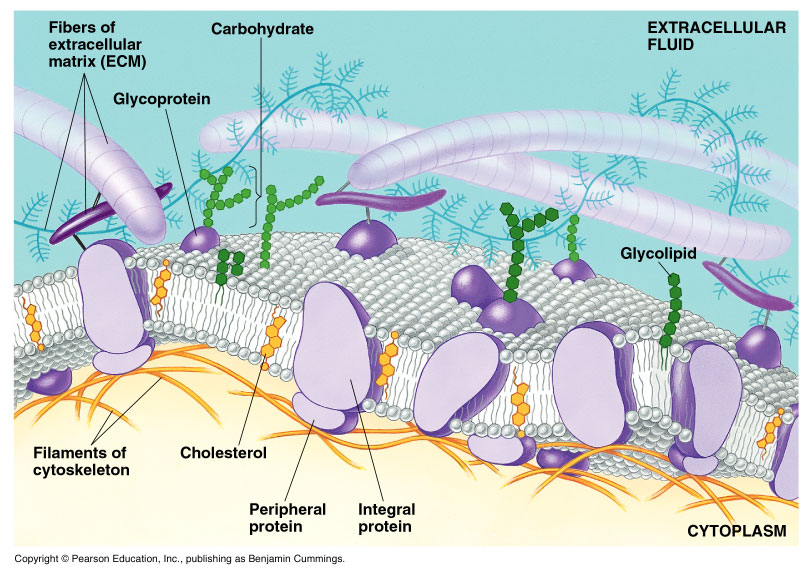 Selon le modèle de Danielli-Davson, la membrane est faite d'une double couche fluide de phospholipides dans laquelle flottent des protéines.
[Speaker Notes: - les pôles hydrophobes des couches lipidiques se font face au centre alors que les parties hydrophiles sont situées à l’extérieur en contact avec le milieu extra ou intracellulaire  . - Les protéines s'insèrent dans la bicouche lipidique, soit à l'intérieur, soit à l'extérieur, soit de part et d'autre, et dans ce cas elles sont transmembranaires. Elle constituent : .les récepteurs membranaires (glycoprotéines, le plus souvent, qui assurent les.        communications intercellulaire  .les structures qui assurent les échanges d'ions et de certaines molécules entre la                 cellule et son environnement : pompes de type Na+/K+-ATPase, canaux  , «échangeurs». Ces membranes ne sont pas statiques car les phopholipides et les protéines peuvent bouger latéralement dans la membrane, d’où le nom de la mosaïque fluide. Le cholestérol est important dans la structure des membranes animales seulement. Le cholestérol s'insère entre les molécules de lipides et a comme fonction de maintenir la fluidité de la membrane lorsqu'il y a des changements de températures.]
B .Mécanisme de passage
Diffusion passive
(Cas le + fréquent)
Selon un gradient 
- Non spécifique
- Pas de compétition
- Pas de saturation
Diffusion facilitée
- Selon un gradient 
- Protéine de transport
- Spécifique (AA)
Saturable 
Compétition
Transport actif
- Contre un gradient
- Saturable
- Spécifique
- Compétition +++
- Énergie +++
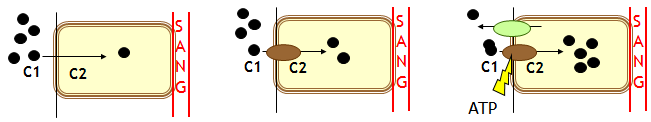 Autres: 
La filtration: passage de l’eau et de petites molécules à travers les pores membranaires.

la phagocytose et la pinocytose
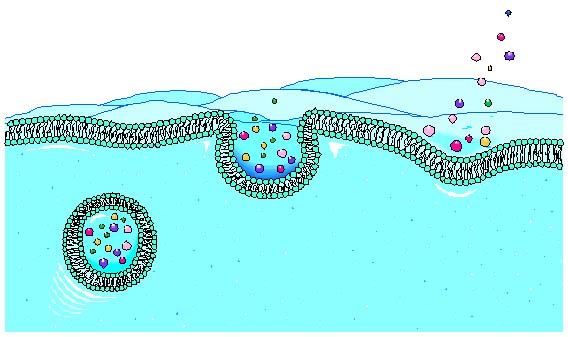 [Speaker Notes: . 3.Autres : a. Passage par pores où FILTRATION :pour de petites molécules, il peut y avoir un passage par des pores ce qui nécessite d’une part un courant d’eau résultant  d’une différence de pression osmotique ou hydrostatique et d’autre part l’hydrosolubilité de la molécule ex : passage de l’eau, l’urée, et le lithium.b. Pinocytose et phagocytose:   il y a parfois une invagination de la membrane cellulaire qui englobe une gouttelette du milieu extérieur dont le contenu est ensuite intégré à l’hyaloplasme . La pinocytose est destinée pour des particules liquides. La phagocytose se produit pour des éléments solides comme les toxines diphtériques ,tétaniques et botuliques, qui peuvent être résorbées par voie orale et phagocytose par des macrophages qui migreraient entre les cellules épithéliales de l’intestin.d .absorption par voie lymphatique :ce mode de transport intéresse certains médicaments très liposolubles qui peuvent être absorbés par l’intermédiaire du cholestérol ou des chylomicrons qui franchissent la membrane, migrent dans l’espace intracellulaire et pénètre dans le système lymphatique avant de rejoindre la circulation sanguine.]
FACTEURS INFLUENÇANT L’ABSORPTION
I -Les facteurs liés aux propriétés physico-chimique des médicaments
Caractère de 
solubilité
Taille de la
molécule
État 
D’ionisation
1- Caractère de solubilité

Hydrosolubilité: Afin d’être résorbée toute substance doit être en solution
Liposolubilité: traverser par diffusion la membrane de nature lipidique

         
Un état d’équilibre doit exister entre l’hydrosolubilité et la liposolubilité
[Speaker Notes: Hydro solubilité    Afin d’être résorbée toute substance doit être en solution, étant donné que le milieu    extracellulaire est un milieu aqueux, toute substance doit  présenter une certaine hydrosolubilité . Seule l’hydrosolubilité ne permet pas le transfert d’un médicament à travers la membrane de nature lipidique, ainsi les substances strictement hydrosolubles ne peuvent pas passer cette membrane donc une certaine liposolubilité est nécessaire.Liposolubilité     cette propriété apparait essentielle pour qu’une molécule liposoluble puisse traverser la membrane par simple diffusion . Ainsi la vitesse de transfert est fonction :-du coefficient de partage de la substance Entre la couche lipidique de la membrane et le milieu aqueux .-De la masse molaire]
2- taille de la molécule
Une     de la taille                        de l’agitation moléculaire                  

                           de la probabilité de transfert transmembranaire
3-État d’ionisation:
La plus part des médicaments sont des acides ou des bases faibles ,caractérisés par leur PKa, et qui se dissocient comme suite :                AH                    pH basique            A- + H+    (acide) 
B + H+            pH acide                     BH+         (base)
Forme non ionisé liposolubles : diffuse à travers les membranes cellulaires, 
Forme ionisée hydrosolubles est non diffusibles
[Speaker Notes: A  l’état non ionisé il sont plus au moins liposolubles et capable de diffuser à travers les membranes cellulaires, au contraire sous forme ionisée, ils sont hydrosolubles et non diffusibles ; si la résorption des médicaments  est avant tout un phénomène de diffusion passive à travers une membrane de nature lipidique, la vitesse de résorption dépend essentiellement de la concentration de la forme non ionique de la substance et de sa liposolubilité.   Le degré d’ionisation des électrolytes est fonction de leur pKa et du pH du milieu, la concentration relative des deux formes est donnée par l’équation de Henderson- Hasselbach :]
II-Facteurs liés aux propriétés de la membrane et du milieu
Surface de contact
 L’augmentation de la surface de contact membranaire augmente l’absorption, Ex : muqueuse intestinale, 
Épaisseur de la membrane
 Elle est presque constante, mais une éventuelle diminution introduit une augmentation de l’absorption (cas de la paroi alvéolaire).
[Speaker Notes: Surface de contact :
 L’augmentation de la surface de contact membranaire augmente l’absorption.
   Ex : muqueuse intestinale, muqueuse alvéolaire
Épaisseur de la membrane :
   Elle est presque constante, mais une éventuelle diminution introduit une augmentation de l’absorption (cas de la paroi alvéolaire).]
Absorption selon les voies d’administration
1. L’absorption par voie orale
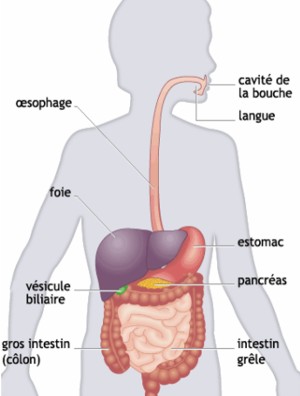 Surface 1 m carré, pH acide, débit sanguin 
Faible 0.2l/mn 
Absorption des molécules acides non ionisés à ce pH
L’intestin grêle; lieu d’absorption principal:
Surface de contact considérable
Irrigation importante
Bouche (voie perlinguale et bucco pharyngée )
Estomac
Surface 200m carré , pH 6-8, débit 1 l/mn
Absorption de la majorité des médicaments
Intestins
1- La dissolution
2- Le débit sanguin splanchnique:

     débit sanguin                         vitesse d’absorption

3- La vidange gastrique:
Influencée par : 
la prise d’aliments,
la position du corps 
l’exercice physique
certains médicaments
Facteurs modifiant  l’absorption digestive
1- Substances endogènes
Dégradation chimique 
ex : pénicilline G. 
Métabolisation digestive: insuline.
Complexation 
 ex : Complexation des tétracyclines avec les métaux lourds.
2- les substances exogènes
L’alimentation: la prise de nourriture entraîne:
- augmentation du débit sanguin splanchnique 
diminution de la vidange gastrique ;
Stimulation de la sécrétion biliaire
Interaction médicamenteuse:
- Modification du pH de l’estomac ou de l’intestin: pansements gastriques.
- Modification de la vidange gastrique: métoclopramide
Phénomène d’adsorption et de Complexation: sel de fer, de calcium.

3  états pathologiques
Au niveau de la muqueuse intestinale
Ex : maladie de Crohn
Au niveau du transit intestinal:  Diarrhée
[Speaker Notes: L’absorption digestive peut être modifié par des perturbations au niveau de la muqueuse intestinale, de la sécrétion et du transit intestinal

Au niveau de la muqueuse intestinaleOn observe une diminution de l’absorption de tout les médicaments durant la maladie de Crohn (dégénérescence des villosités intestinales).

Au niveau des secrétions digestivesachlorhydrie : diminution ou absence de la sécrétion de Hcl, on observe une diminution de l’absorption du fer.absence de la  sécrétion du facteur intrinsèque : on observe une diminution de l’absorption de la vitamine B12 ce qui entraîne anémie de biemer.Absence de sécrétion biliaire : on observe une diminution de l’absorption des vitamines liposolubles. ( A,D,E,K ) Au niveau du transit intestinalOn observe une diminution de l’absorption des médicaments en cas de diarrhéeEnfin, signalons qu’un ralentissement de la vidange gastrique est observé en cas de Migraine et chez les malades souffrant d’ulcère gastrique.

Autres 
Grossesse;
Gastrectomie;
Résection d’une partie du grêle;
Toute modification du flux sanguin mésenchymateux ex: certaines substances  comme la théophylline  l’augmentent;
Maladie cœliaque;
Bothriocéphalose.]
EFFET DE PREMIER PASSAGE
Il s’agit d’une perte d’une quantité de médicament avant son arrivée dans la circulation générale, dès son contact avec un organe pourvu d’enzymes
L’effet de premier passage
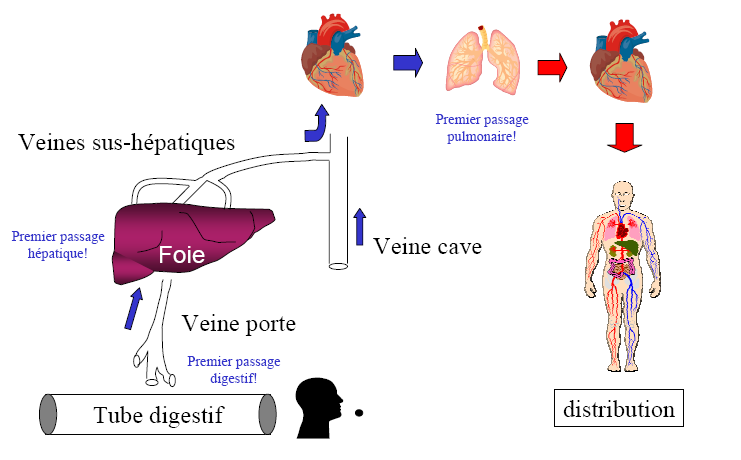 21
[Speaker Notes: Le médicament est absorbé par voie GI et il est transporté par le veine prote vers le foie où il subit une biotransformation puis les métabolites ainsi formés vont se diriger vers le cœur par l’intermédiaire de la veine cave avec éventuellement un passage pulmonaire puis le médicament biotransformé va aller se distribuer dans les tissus cibles]
Premier passage intestinal 
Dégradée par les enzymes ou les bactéries de la lumière intestinale

Premier passage pulmonaire
Dégradation dans le poumon

Premier passage hépatique +++
Perte de médicament par métabolisme avant son arrivée dans la circulation générale, dès son premier contact avec le foie
Conséquences

Diminution de la concentration circulante en médicament
                   Diminution de l’efficacité thérapeutique
L’effet de premier passage hépatique
Intra artérielle :  évite tout effet de premier passage

IV, sub-linguale, trans-dermique, inhalée, nasale :  évite le premier passage intestinal et hépatique (le + important !)
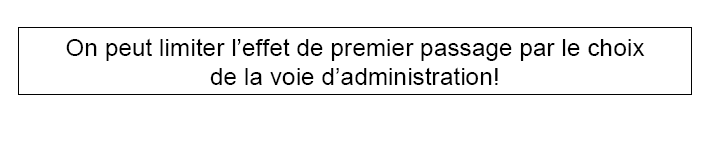 23
BIODISPONIBILITÉ
La quantité de médicament qui atteint la circulation sanguine et la vitesse à laquelle se produit ce phénomène.
Elle est exprimée en pourcentage => elle est donc égale ou inférieure à 100 %  (La Voie IA 100%).
[Speaker Notes: Elle est définie par WAGNER  comme étant  « La quantité relative de principe actif  absorbé à partir d’une forme pharmaceutique qui atteint la circulation systémique et la vitesse à laquelle se produit ce phénomène ».]